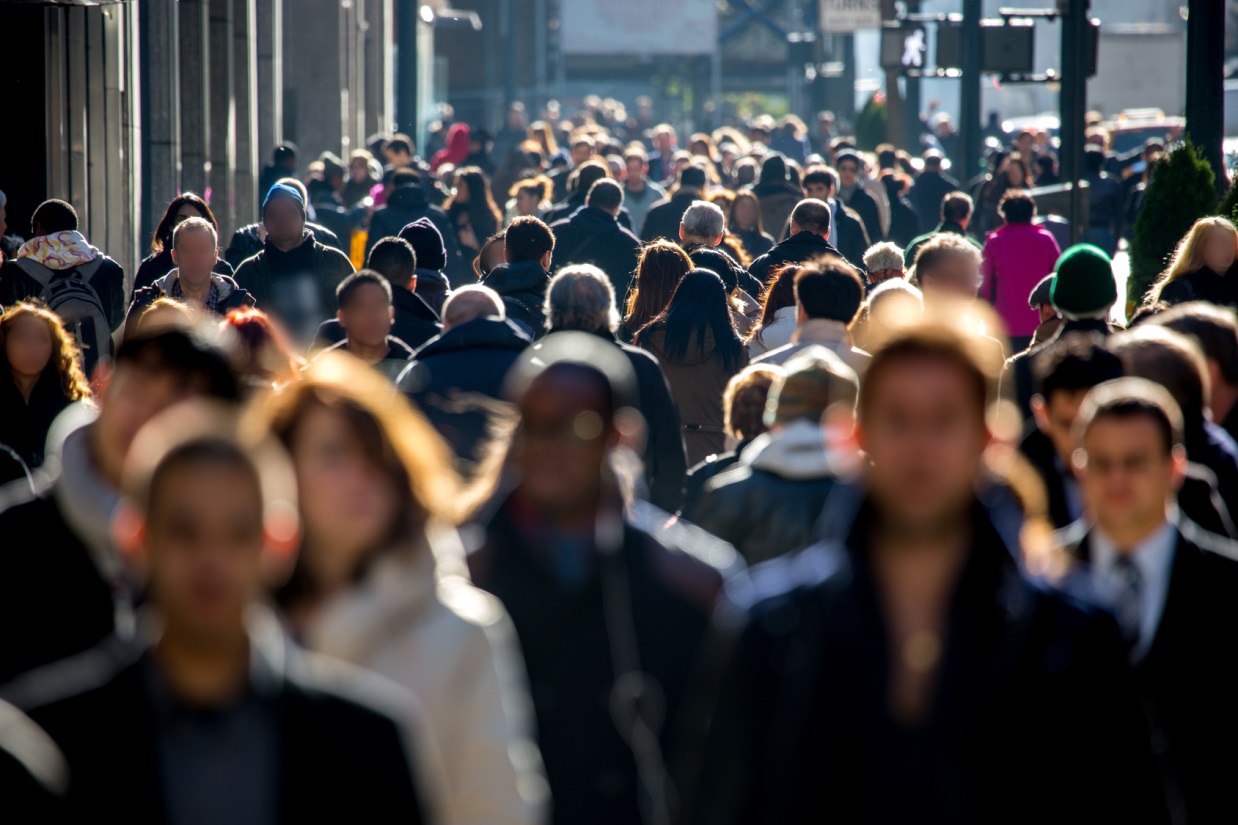 ENCUESTA RADIO COOPERATIVA – IMAGINACCION
 
JULIO 2016
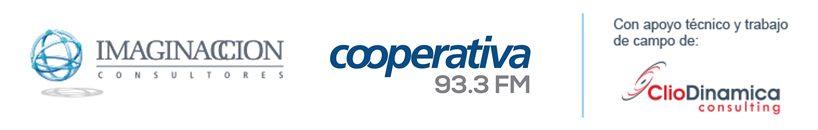 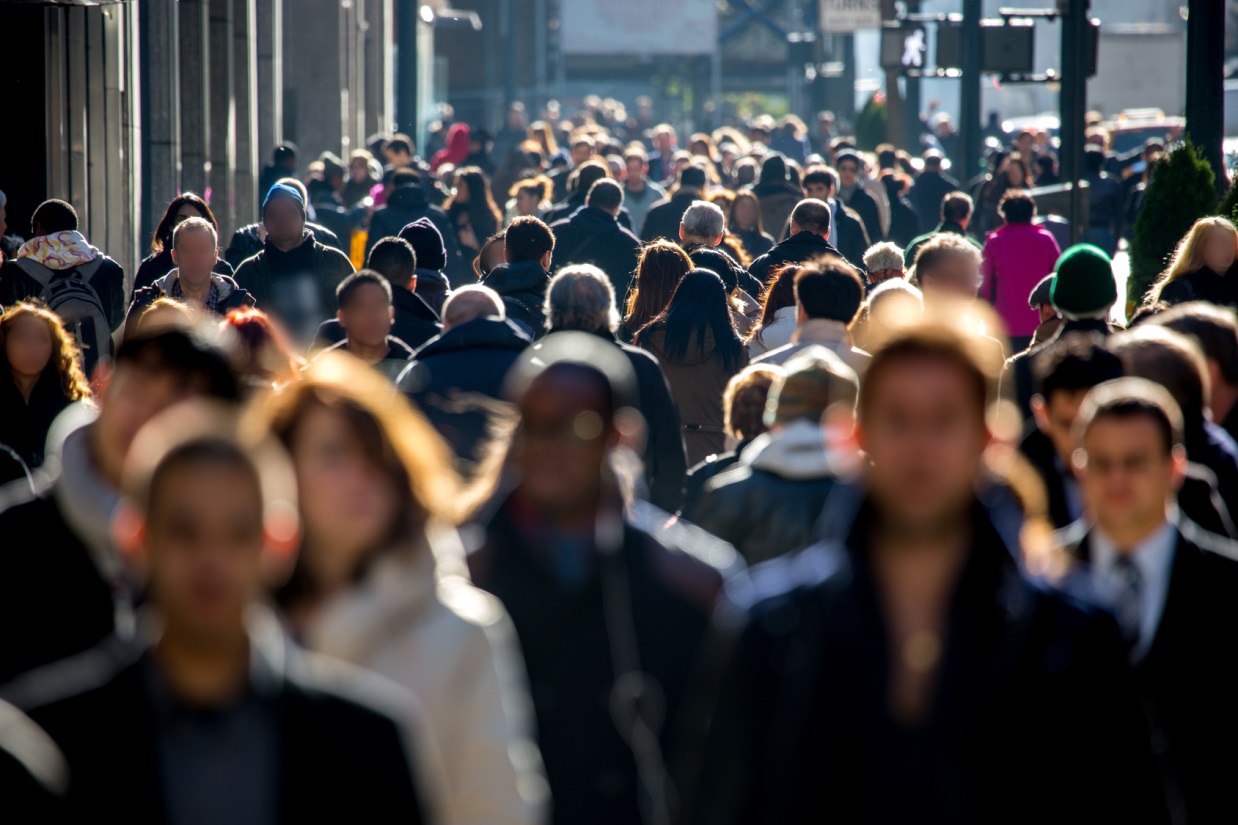 Ficha Técnica
Estudio cuantitativo con aplicación de encuesta telefónica a 502 casos, a Nivel Nacional. 
Universo: Hogares que cuentan con conexión telefónica fija, y de telefonía celular, de todas la regiones del país.
Selección de la Muestra: Muestreo sistemático de números de teléfonos residenciales y celulares.
Margen de error muestral: 4,3% a un nivel de confianza de 95%.
Fecha de Terreno: jueves  21, viernes 22 y sábado 23 de julio de 2016.
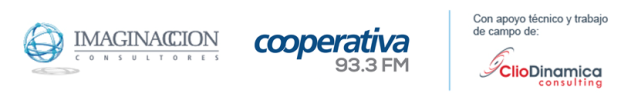 TEMAS ESTRATÉGICOS
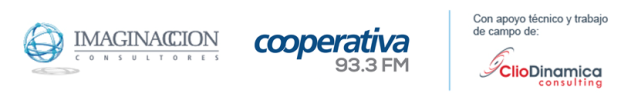 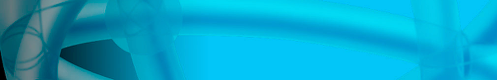 En general, ¿Cuál es su opinión de los partidos políticos en Chile?
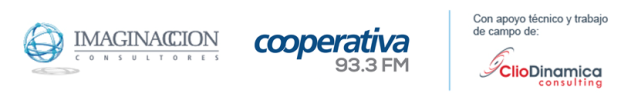 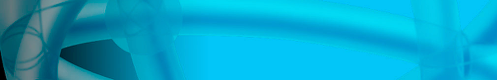 En general, ¿Cuál es su opinión de los partidos políticos en Chile?
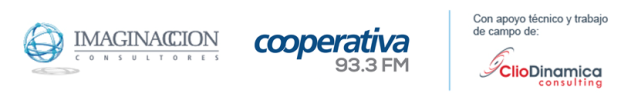 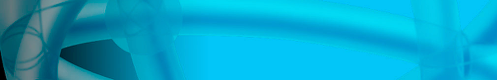 En general, ¿Cuál es su opinión de los partidos políticos en Chile?
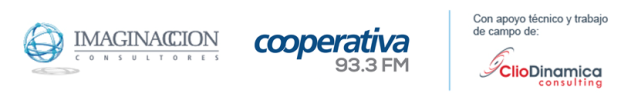 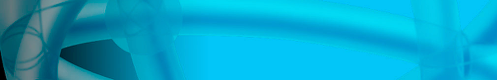 En general, ¿Cuál es su opinión de los partidos políticos en Chile?
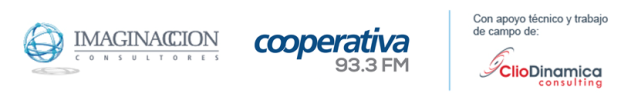 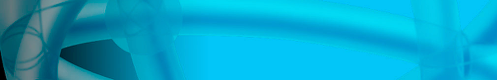 En general, ¿Cuál es su opinión de los empresarios en Chile?
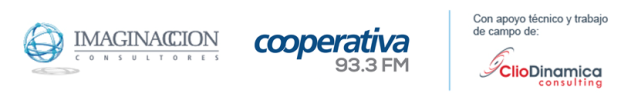 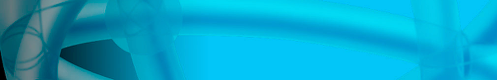 En general, ¿Cuál es su opinión de los empresarios en Chile?
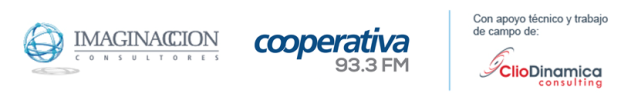 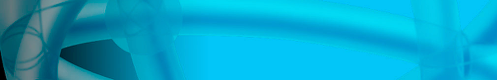 En general, ¿Cuál es su opinión de los empresarios en Chile?
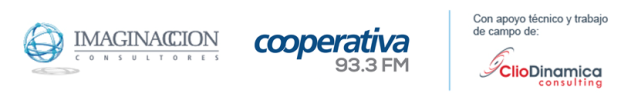 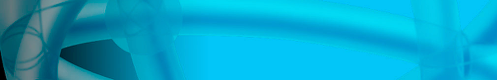 En general, ¿Cuál es su opinión de los empresarios en Chile?
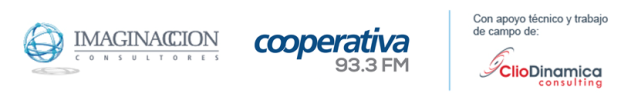 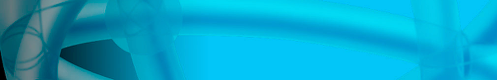 Y, en general, ¿Usted cree que la desigualdad económica y social en Chile está disminuyendo, está igual, o está aumentando?
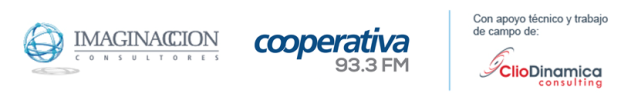 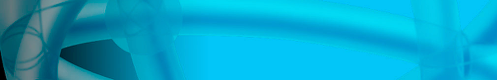 Y, en general, ¿Usted cree que la desigualdad económica y social en Chile está disminuyendo, está igual, o está aumentando?
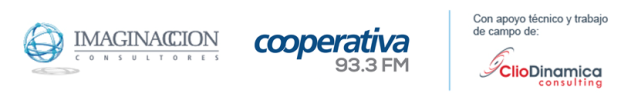 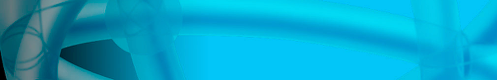 Y, en general, ¿Usted cree que la desigualdad económica y social en Chile está disminuyendo, está igual, o está aumentando?
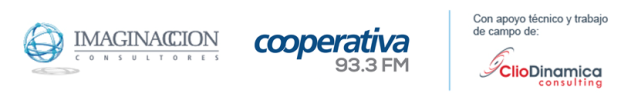 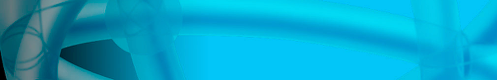 Y, en general, ¿Usted cree que la desigualdad económica y social en Chile está disminuyendo, está igual, o está aumentando?
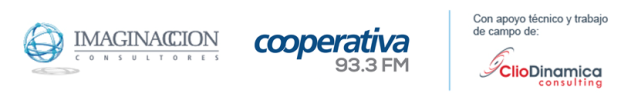 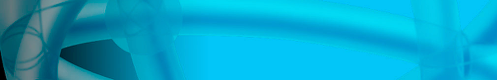 Para que Chile sea un país desarrollado, alguna gente dice que es necesario una fuerte colaboración entre el sector público y el sector privado. Otra gente dice que el desarrollo depende solo del sector privado y que el sector público es más bien un estorbo para el desarrollo. Y otra gente dice que el sector privado solo piensa en sus negocios particulares y que no piensa en el conjunto de país, y que por tanto el desarrollo depende esencialmente del sector público. ¿Con cuál de esas opiniones está usted más de acuerdo?
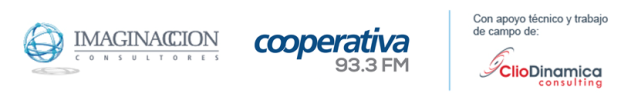 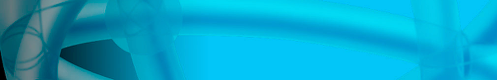 Para que Chile sea un país desarrollado, alguna gente dice que es necesario una fuerte colaboración entre el sector público y el sector privado. Otra gente dice que el desarrollo depende solo del sector privado y que el sector público es más bien un estorbo para el desarrollo. Y otra gente dice que el sector privado solo piensa en sus negocios particulares y que no piensa en el conjunto de país, y que por tanto el desarrollo depende esencialmente del sector público. ¿Con cuál de esas opiniones está usted más de acuerdo?
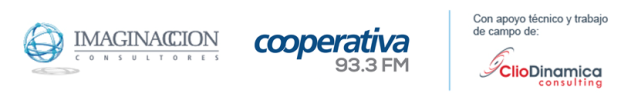 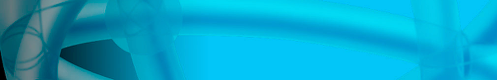 Para que Chile sea un país desarrollado, alguna gente dice que es necesario una fuerte colaboración entre el sector público y el sector privado. Otra gente dice que el desarrollo depende solo del sector privado y que el sector público es más bien un estorbo para el desarrollo. Y otra gente dice que el sector privado solo piensa en sus negocios particulares y que no piensa en el conjunto de país, y que por tanto el desarrollo depende esencialmente del sector público. ¿Con cuál de esas opiniones está usted más de acuerdo?
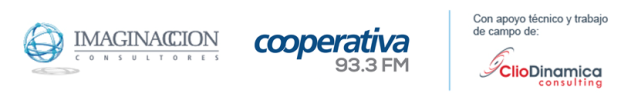 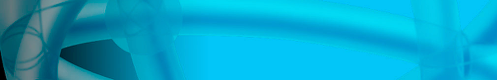 Para que Chile sea un país desarrollado, alguna gente dice que es necesario una fuerte colaboración entre el sector público y el sector privado. Otra gente dice que el desarrollo depende solo del sector privado y que el sector público es más bien un estorbo para el desarrollo. Y otra gente dice que el sector privado solo piensa en sus negocios particulares y que no piensa en el conjunto de país, y que por tanto el desarrollo depende esencialmente del sector público. ¿Con cuál de esas opiniones está usted más de acuerdo?
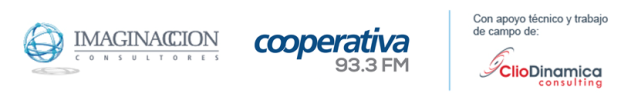 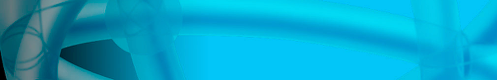 Alguna gente dice que el gobierno debe llevar adelante sus reformas sin conversar con la oposición dado que tiene mayoría en el Parlamento.   Otra gente dice, en cambio, que para que las reformas salgan lo mejor posible siempre es bueno tener un diálogo con la oposición. ¿Con cuál de esas dos opiniones está usted más de acuerdo?
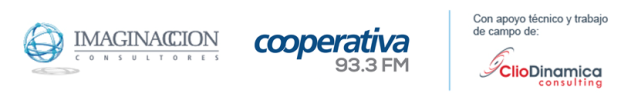 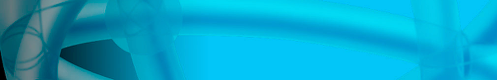 Alguna gente dice que el gobierno debe llevar adelante sus reformas sin conversar con la oposición dado que tiene mayoría en el Parlamento.   Otra gente dice, en cambio, que para que las reformas salgan lo mejor posible siempre es bueno tener un diálogo con la oposición. ¿Con cuál de esas dos opiniones está usted más de acuerdo?
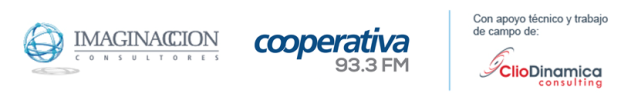 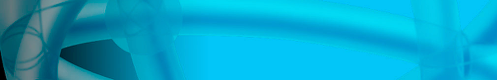 Alguna gente dice que el gobierno debe llevar adelante sus reformas sin conversar con la oposición dado que tiene mayoría en el Parlamento.   Otra gente dice, en cambio, que para que las reformas salgan lo mejor posible siempre es bueno tener un diálogo con la oposición. ¿Con cuál de esas dos opiniones está usted más de acuerdo?
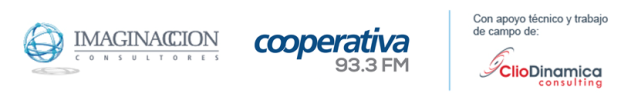 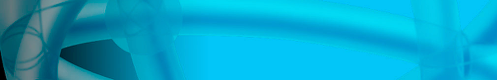 Alguna gente dice que el gobierno debe llevar adelante sus reformas sin conversar con la oposición dado que tiene mayoría en el Parlamento.   Otra gente dice, en cambio, que para que las reformas salgan lo mejor posible siempre es bueno tener un diálogo con la oposición. ¿Con cuál de esas dos opiniones está usted más de acuerdo?
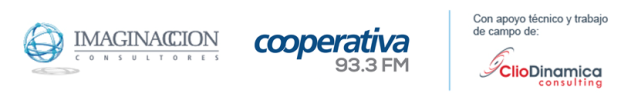 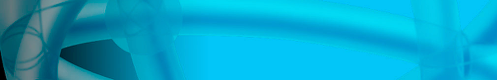 Le voy a nombrar un conjunto de temas, y le voy a pedir que para cada uno de ellos le ponga una nota de 1 a 5, donde la nota 1 significa que no tiene importancia, y la nota 5 significa que es de la máxima importancia.*
* Se consideran solo aquellos casos donde el encuestado contestó 5. Es decir, que considera el asunto de máxima importancia.
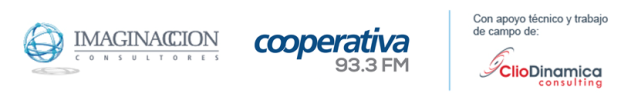 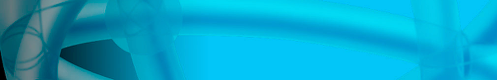 Le voy a nombrar un conjunto de temas, y le voy a pedir que para cada uno de ellos le ponga una nota de 1 a 5, donde la nota 1 significa que no tiene importancia, y la nota 5 significa que es de la máxima importancia.*
* Se consideran solo aquellos casos donde el encuestado contestó 5. Es decir, que considera el asunto de máxima importancia.
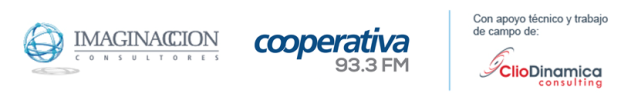 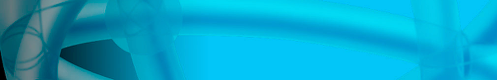 Le voy a nombrar un conjunto de temas, y le voy a pedir que para cada uno de ellos le ponga una nota de 1 a 5, donde la nota 1 significa que no tiene importancia, y la nota 5 significa que es de la máxima importancia.*
* Se consideran solo aquellos casos donde el encuestado contestó 5. Es decir, que considera el asunto de máxima importancia.
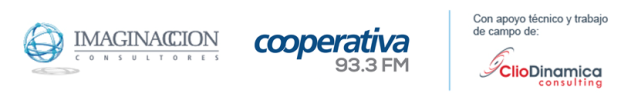 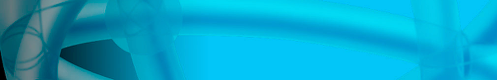 Le voy a nombrar un conjunto de temas, y le voy a pedir que para cada uno de ellos le ponga una nota de 1 a 5, donde la nota 1 significa que no tiene importancia, y la nota 5 significa que es de la máxima importancia.*
* Se consideran solo aquellos casos donde el encuestado contestó 5. Es decir, que considera el asunto de máxima importancia.
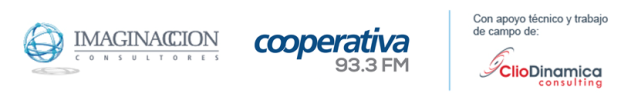 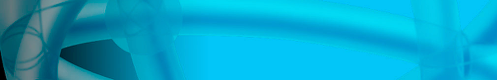 Le voy a nombrar un conjunto de temas, y le voy a pedir que para cada uno de ellos le ponga una nota de 1 a 5, donde la nota 1 significa que no tiene importancia, y la nota 5 significa que es de la máxima importancia.*
* Se consideran solo aquellos casos donde el encuestado contestó 5. Es decir, que considera el asunto de máxima importancia.
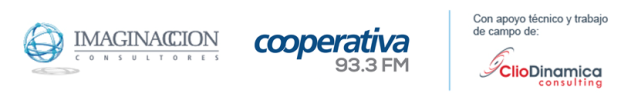 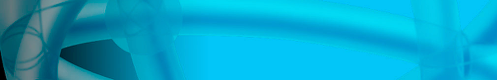 Le voy a nombrar un conjunto de temas, y le voy a pedir que para cada uno de ellos le ponga una nota de 1 a 5, donde la nota 1 significa que no tiene importancia, y la nota 5 significa que es de la máxima importancia.*
* Se consideran solo aquellos casos donde el encuestado contestó 5. Es decir, que considera el asunto de máxima importancia.
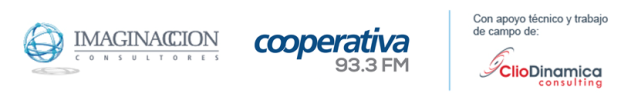 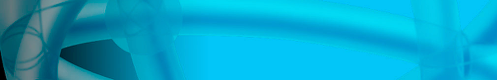 Le voy a nombrar un conjunto de temas, y le voy a pedir que para cada uno de ellos le ponga una nota de 1 a 5, donde la nota 1 significa que no tiene importancia, y la nota 5 significa que es de la máxima importancia.*
* Se consideran solo aquellos casos donde el encuestado contestó 5. Es decir, que considera el asunto de máxima importancia.
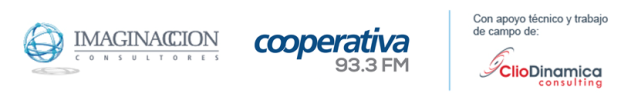 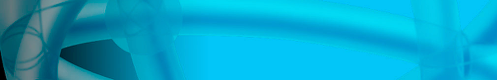 Le voy a nombrar un conjunto de temas, y le voy a pedir que para cada uno de ellos le ponga una nota de 1 a 5, donde la nota 1 significa que no tiene importancia, y la nota 5 significa que es de la máxima importancia.*
* Se consideran solo aquellos casos donde el encuestado contestó 5. Es decir, que considera el asunto de máxima importancia.
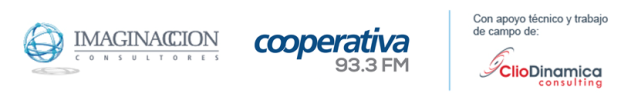 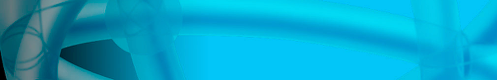 Le voy a nombrar un conjunto de temas, y le voy a pedir que para cada uno de ellos le ponga una nota de 1 a 5, donde la nota 1 significa que no tiene importancia, y la nota 5 significa que es de la máxima importancia.*
* Se consideran solo aquellos casos donde el encuestado contestó 5. Es decir, que considera el asunto de máxima importancia.
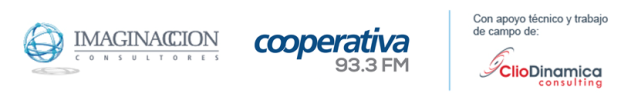 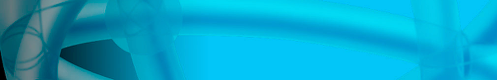 Le voy a nombrar un conjunto de temas, y le voy a pedir que para cada uno de ellos le ponga una nota de 1 a 5, donde la nota 1 significa que no tiene importancia, y la nota 5 significa que es de la máxima importancia.*
* Se consideran solo aquellos casos donde el encuestado contestó 5. Es decir, que considera el asunto de máxima importancia.
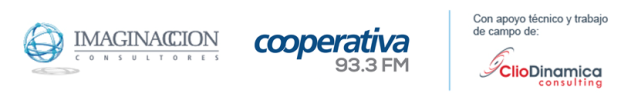 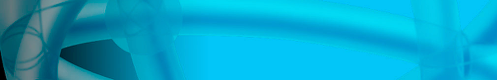 Le voy a nombrar un conjunto de temas, y le voy a pedir que para cada uno de ellos le ponga una nota de 1 a 5, donde la nota 1 significa que no tiene importancia, y la nota 5 significa que es de la máxima importancia.*
* Se consideran solo aquellos casos donde el encuestado contestó 5. Es decir, que considera el asunto de máxima importancia.
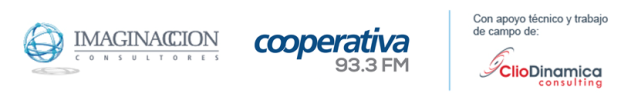 TEMAS DE COYUNTURA
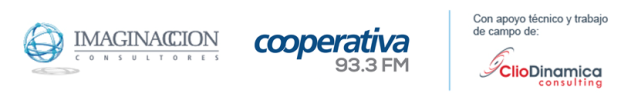 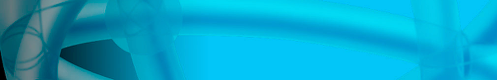 Alguna gente es está a favor de legalizar el aborto en Chile en toda circunstancia. Otra gente está a favor de despenalizar el aborto solo si hay malformación del feto, si está en peligro la vida de la madre, o en caso de violación. Y otra gente está en contra del aborto en toda circunstancia. ¿Con cuál de esas posiciones frente al aborto está usted más de acuerdo?
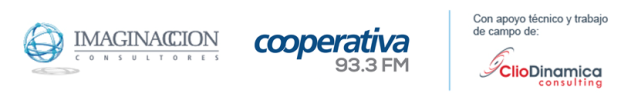 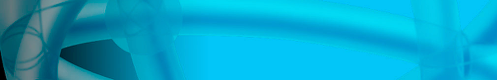 Alguna gente es está a favor de legalizar el aborto en Chile en toda circunstancia. Otra gente está a favor de despenalizar el aborto solo si hay malformación del feto, si está en peligro la vida de la madre, o en caso de violación. Y otra gente está en contra del aborto en toda circunstancia. ¿Con cuál de esas posiciones frente al aborto está usted más de acuerdo?
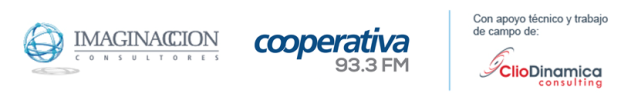 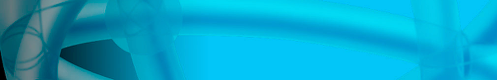 Alguna gente es está a favor de legalizar el aborto en Chile en toda circunstancia. Otra gente está a favor de despenalizar el aborto solo si hay malformación del feto, si está en peligro la vida de la madre, o en caso de violación. Y otra gente está en contra del aborto en toda circunstancia. ¿Con cuál de esas posiciones frente al aborto está usted más de acuerdo?
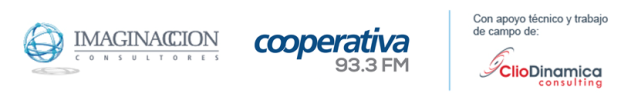 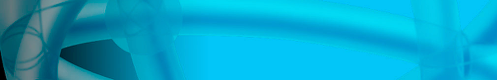 Alguna gente es está a favor de legalizar el aborto en Chile en toda circunstancia. Otra gente está a favor de despenalizar el aborto solo si hay malformación del feto, si está en peligro la vida de la madre, o en caso de violación. Y otra gente está en contra del aborto en toda circunstancia. ¿Con cuál de esas posiciones frente al aborto está usted más de acuerdo?
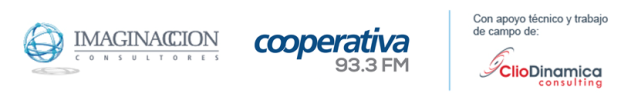 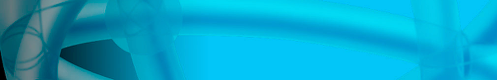 Alguna gente dice que el Estado de Chile tiene una deuda con el pueblo mapuche y que tiene que pagar. Otra gente dice, en cambio, que no existe deuda del Estado de Chile con el pueblo mapuche. ¿Con cuál de estas dos opiniones está usted más de acuerdo?
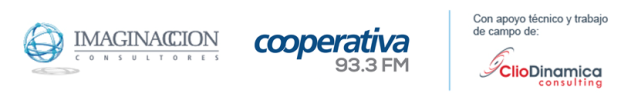 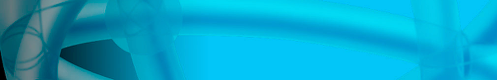 Alguna gente dice que el Estado de Chile tiene una deuda con el pueblo mapuche y que tiene que pagar. Otra gente dice, en cambio, que no existe deuda del Estado de Chile con el pueblo mapuche. ¿Con cuál de estas dos opiniones está usted más de acuerdo?
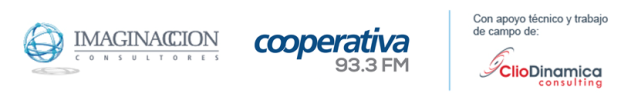 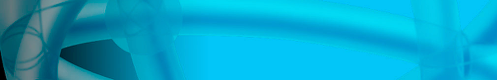 Alguna gente dice que el Estado de Chile tiene una deuda con el pueblo mapuche y que tiene que pagar. Otra gente dice, en cambio, que no existe deuda del Estado de Chile con el pueblo mapuche. ¿Con cuál de estas dos opiniones está usted más de acuerdo?
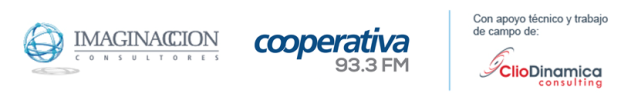 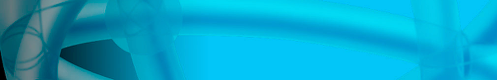 Alguna gente dice que el Estado de Chile tiene una deuda con el pueblo mapuche y que tiene que pagar. Otra gente dice, en cambio, que no existe deuda del Estado de Chile con el pueblo mapuche. ¿Con cuál de estas dos opiniones está usted más de acuerdo?
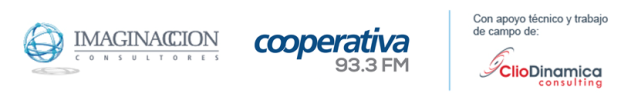 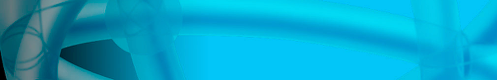 A su juicio, el gobierno de la Presidenta Bachelet, ¿Ha sido mejor de lo que esperaba, igual a como esperaba o peor de lo que esperaba?
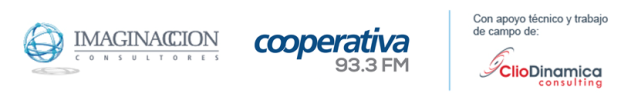 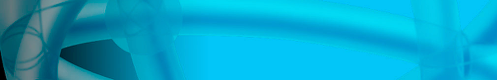 A su juicio, el gobierno de la Presidenta Bachelet, ¿Ha sido mejor de lo que esperaba, igual a como esperaba o peor de lo que esperaba?
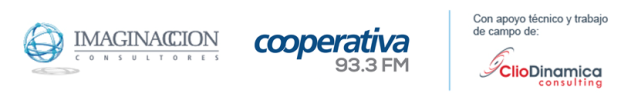 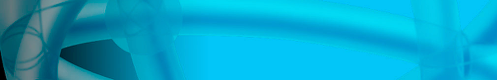 A su juicio, el gobierno de la Presidenta Bachelet, ¿Ha sido mejor de lo que esperaba, igual a como esperaba o peor de lo que esperaba?
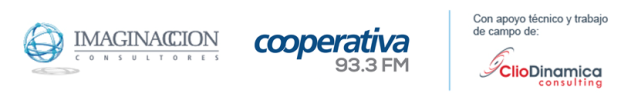 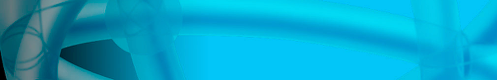 A su juicio, el gobierno de la Presidenta Bachelet, ¿Ha sido mejor de lo que esperaba, igual a como esperaba o peor de lo que esperaba?
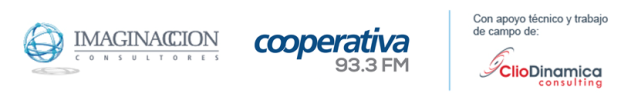 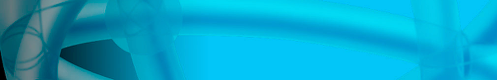 A su juicio, en lo que queda de este año 2016,  el gobierno de la Presidenta Bachelet va a ser, ¿Mejor que hasta ahora, igual o  peor que hasta ahora?
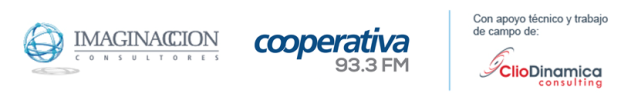 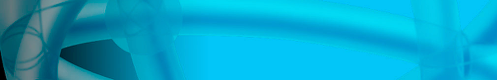 A su juicio, en lo que queda de este año 2016,  el gobierno de la Presidenta Bachelet va a ser, ¿Mejor que hasta ahora, igual o  peor que hasta ahora?
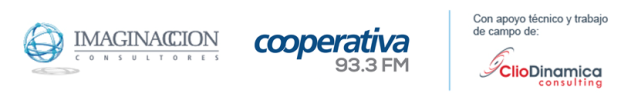 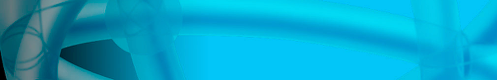 A su juicio, en lo que queda de este año 2016,  el gobierno de la Presidenta Bachelet va a ser, ¿Mejor que hasta ahora, igual o  peor que hasta ahora?
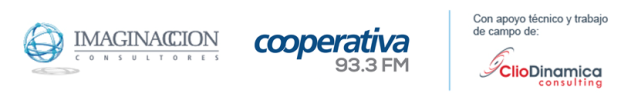 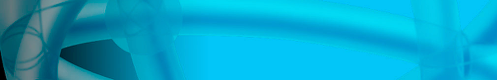 A su juicio, en lo que queda de este año 2016,  el gobierno de la Presidenta Bachelet va a ser, ¿Mejor que hasta ahora, igual o  peor que hasta ahora?
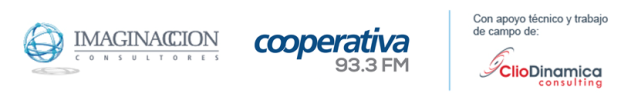